Organic Macromolecules
A macromolecule is a larger molecule (polymer) built by putting together smaller single units (monomers).
Always contain Carbon, so commonly called Carbon Compounds
4 Types of Organic Molecules
Carbohydrates
Lipids
Proteins
Nucleic Acids
CARBOHYDRATES
Monomer - Monosaccharides (Mono = 1)
Are major sources of energy for cells
		Ex. Glucose – cellular respiration

Most common monosaccharides:  glucose, fructose, galactose
[Speaker Notes: Glucose:  	*made during photosynthesis		*main source of energy for plants and animals
Fructose:	*found naturally in fruits		*is the sweetest of monosaccarides
Galactose:	*found in milk			*is usually in association with 	glucose or fructose]
Disaccharide
Disaccharide – two monosaccharides bonded together.  
table sugar (sucrose) is made up of glucose and fructose bonded together
milk sugar (lactose) is made up of glucose and galactose
Polysaccharide
Polysaccharide – more than two monosaccharide bonded together.

STARCH  - made by plants, broken down by plants and animals

CELLULOSE - made by plants

GLYCOGEN - made and stored by animals only.
*Glycogen is stored in the liver and the muscles and provides the body with a readily available source of energy if blood glucose levels decrease.
[Speaker Notes: Potatoes are an example of a starch]
Carbohydrates - FUNCTION
Main source of immediate energy for living things

Plants and some animals use carbohydrates for structural purposes

Sugar or Starch
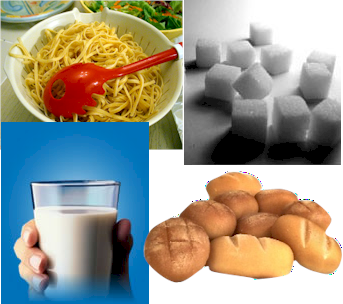 ELEMENTS that make up CARBOHYDRATES
Made up of elements C, H, and O (carbon, hydrogen, and oxygen)

Ratio 1:2:1
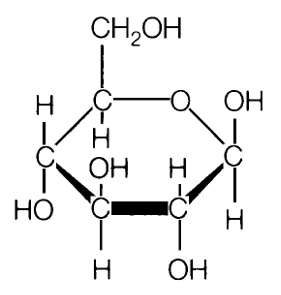 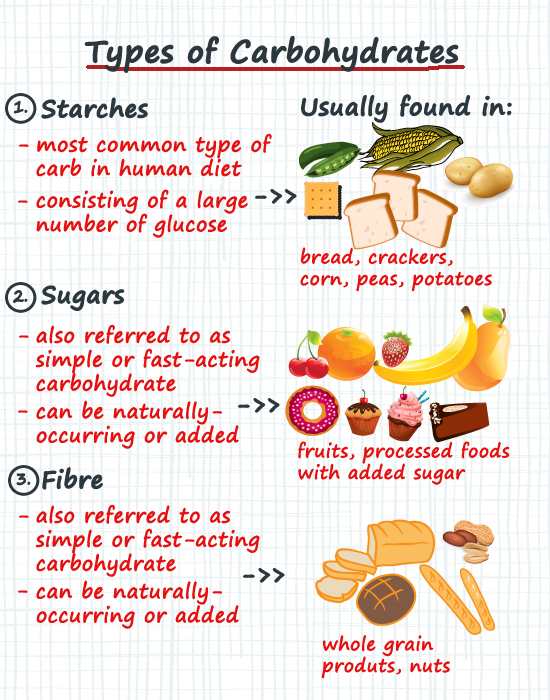 Lipid - MONOMER
Lipid monomers are made up of 3 fatty acids and a glycerol (Triglycerides)
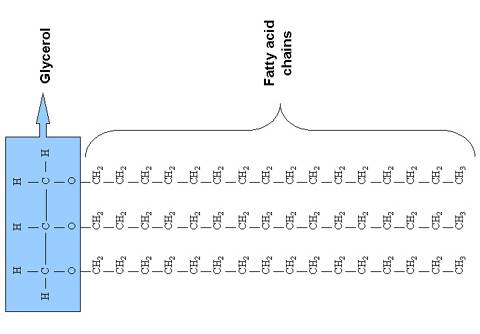 Lipids (fats and oils) - FUNCTION
Used to store energy


Some lipids are important parts of biological membranes and waterproof coverings & insulation.
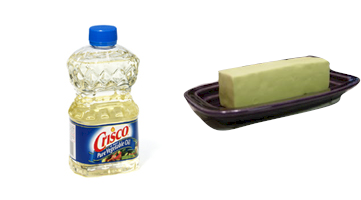 Lipids – ELEMENTS
Contains C, H, and O.  
Many more H then O or C.
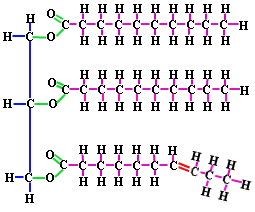 Saturated fat 
(solid at room temp)
Unsaturated fat 
(liquid at room temp)
Fats, Waxes, Oils, Steroids
Wax covers the feathers of some aquatic birds and the leaf surfaces of some plants, where its hydrophobic (water-repelling) properties prevent water from sticking to, or soaking into, the surface. This is why water beads up on the leaves of many plants, and why birds don’t get soaked through when it rains.
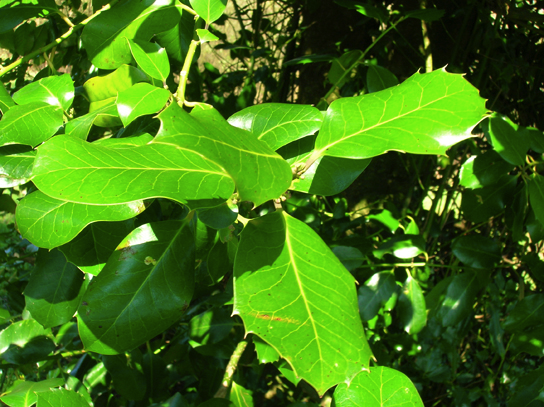 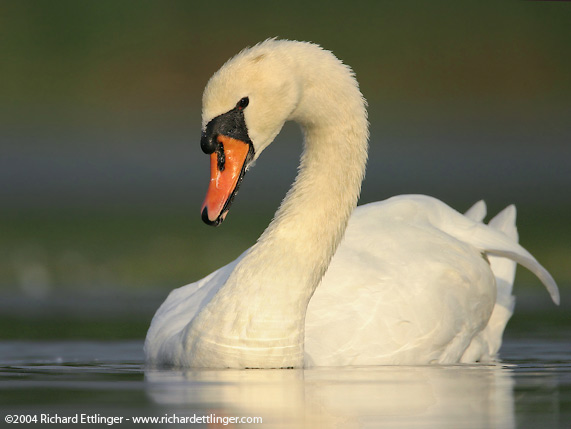 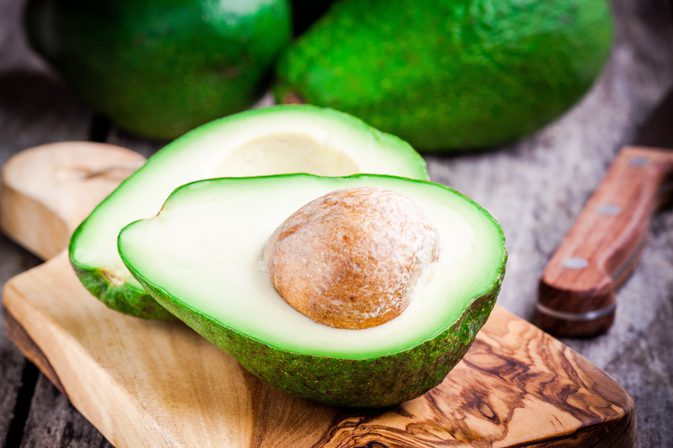 Amino Acid are linked together by peptide bonds (Monomer for Protein)
Contain an amino end (NH2 and a carboxyl end (COOH)

20 different amino acids are commonly found in proteins
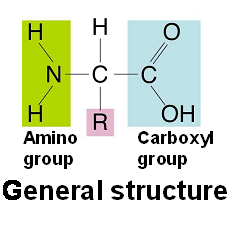 Proteins
Contain ELEMENTS - C, H, O, N, and some have S.


Control the rate of reactions. (enzymes are proteins)

Used to form bones and muscles

Transport substances into or out of cells or help to fight disease
FUNCTION:
Protein SOURCES
1) MEAT
2) BEANS
3) NUTS
4) EGGS
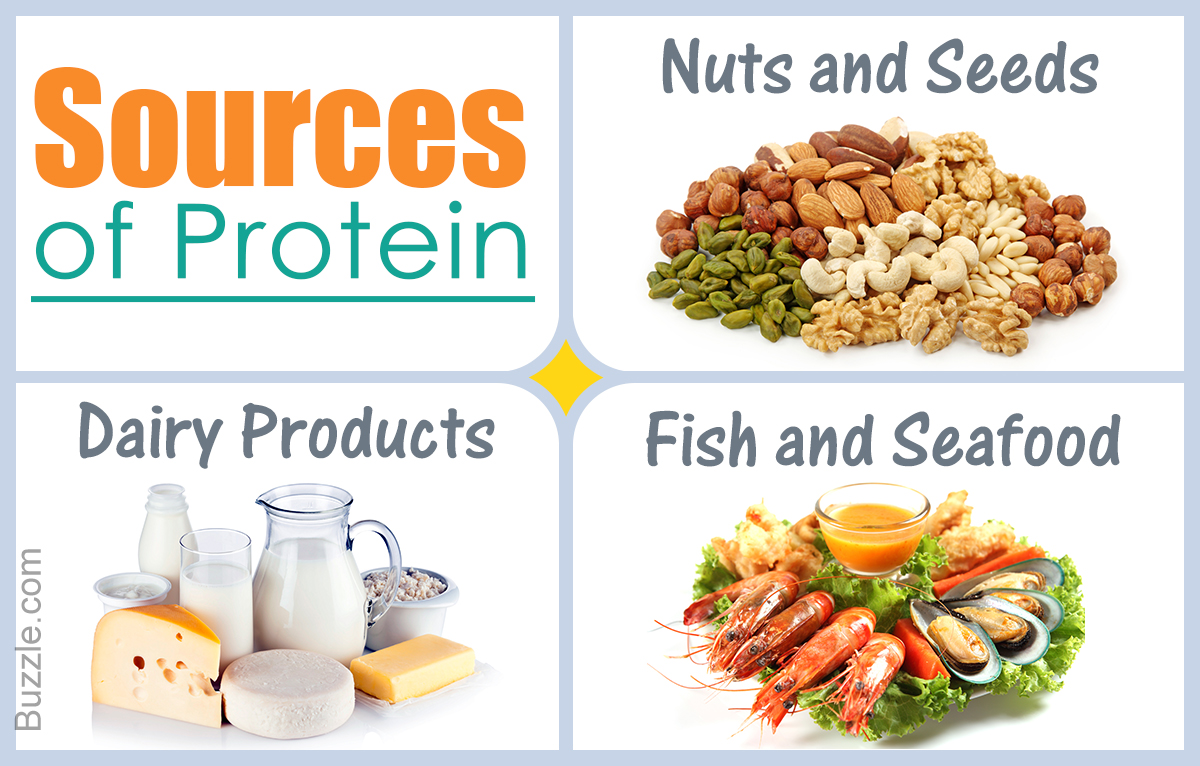 Nucleic Acids
Monomer is the nucleotide
Consist of 3 parts
5-carbon sugar
A phosphate group
Nitrogenous base
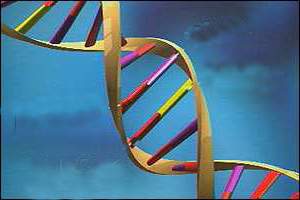 Nucleic Acids
DNA
Contains the elements C, H, O, N, and P

FUNCTION:
Store and transmit hereditary or genetic information
NUCLEIC ACID - EXAMPLES
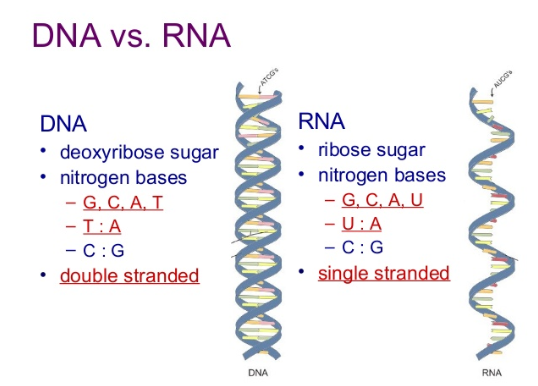 RNA- ribonucleic acid

DNA- deoxyribonucleic acid
Carbohydrates
Lipids
Nucleic acids
Proteins
Sugars and 
starches
Fats and oils
Nucleotides
Amino Acids
Carbon,
hydrogen,
oxygen
Carbon,
hydrogen,
oxygen
Carbon,
hydrogen,oxygen, 
nitrogen,
Carbon,hydrogen,
oxygen, nitrogen,
phosphorus
Carbon Macromolecules
Compounds
include
that consist of
that consist of
that consist of
that consist of
which contain
which contain
which contain
which contain